Acknowlegement - Presentations
RoHan Rostock-Hanoi DAAD SDG Graduate School 
“ Catalysis as key towards Sustainable Ressource management”
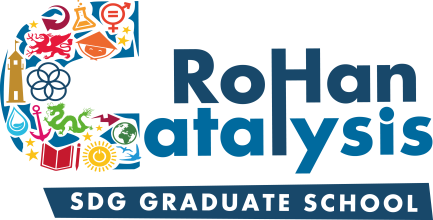 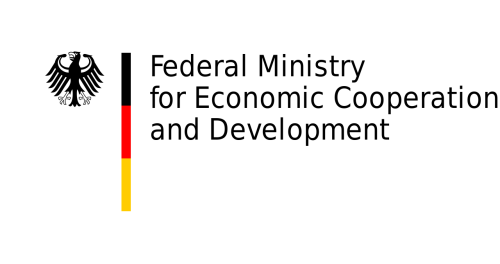 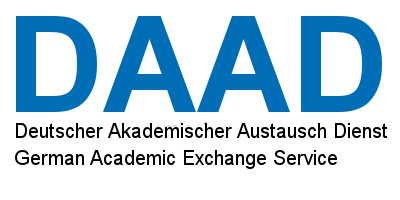